Simple present Wh questions practice 3
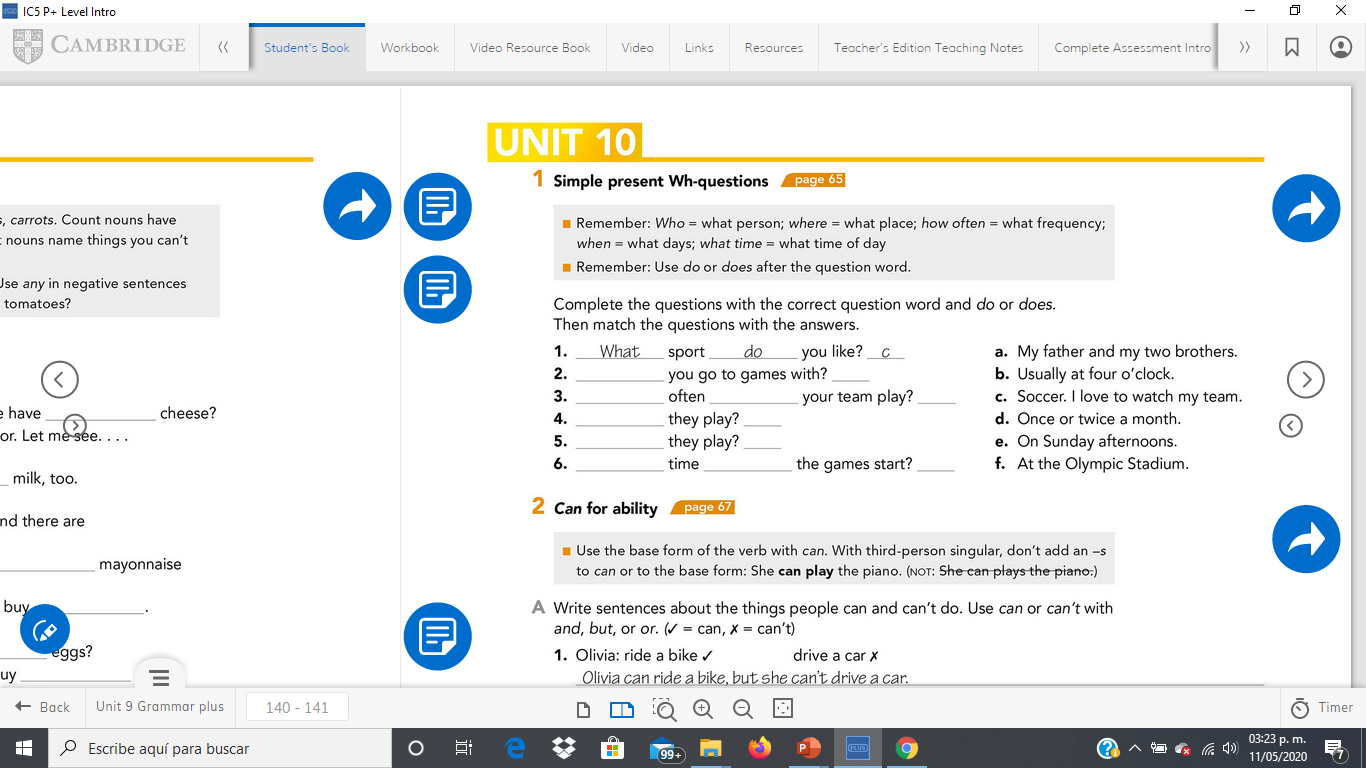 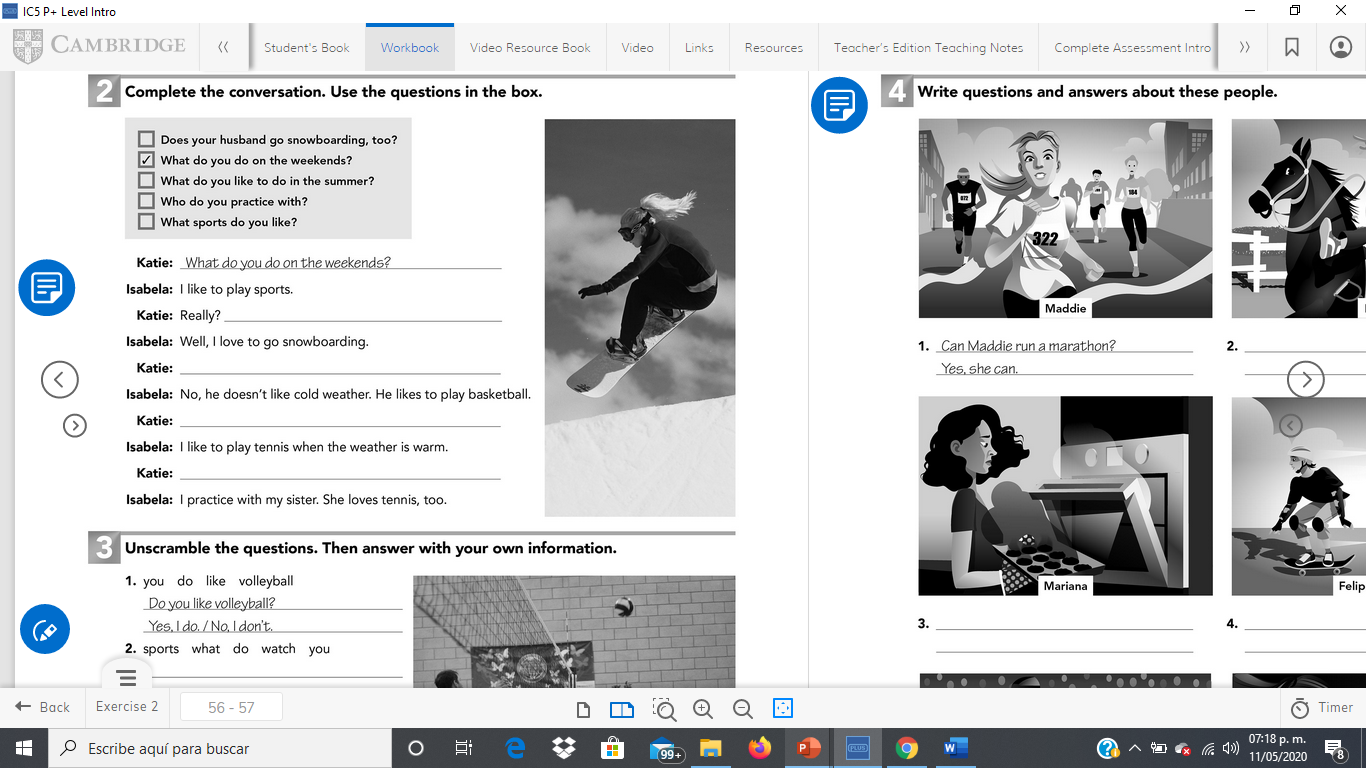 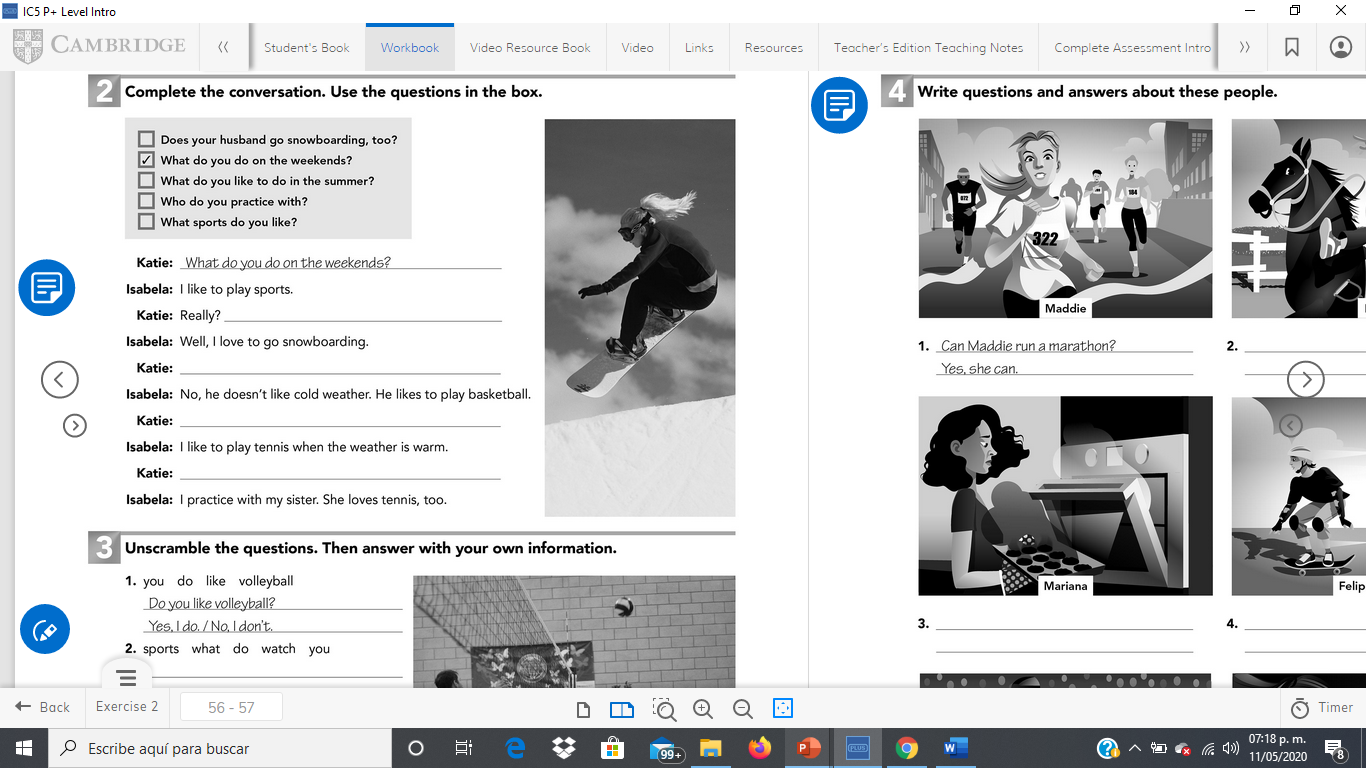 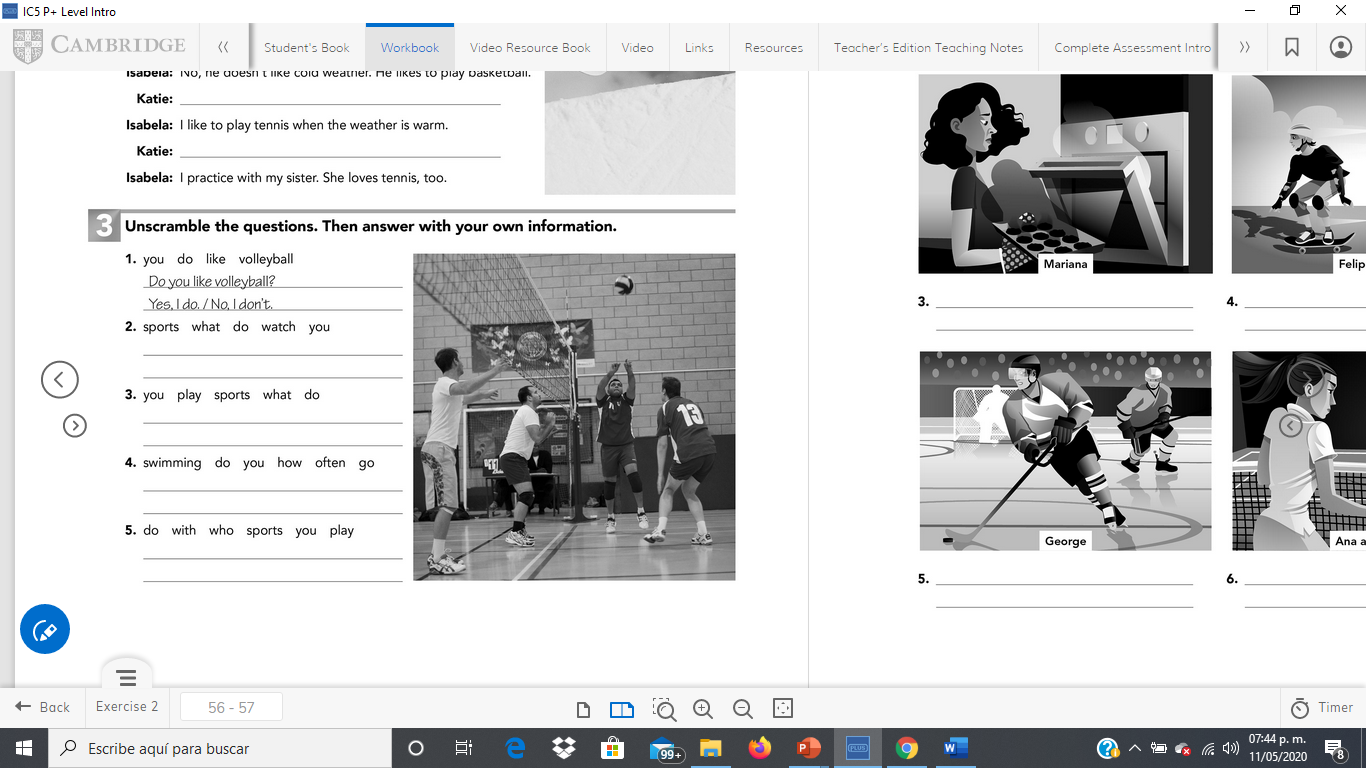 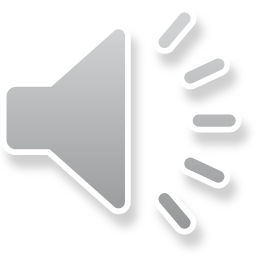 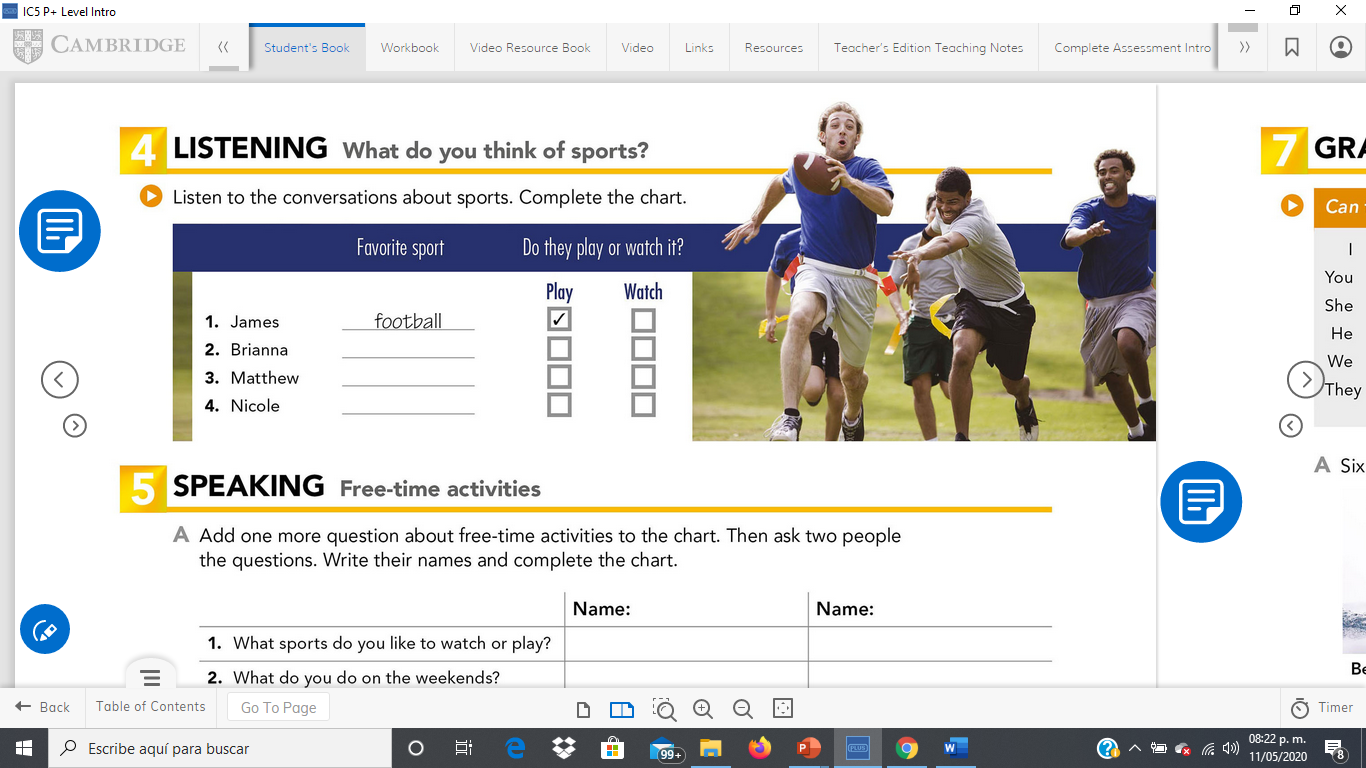 Answer the following simple present Wh questions
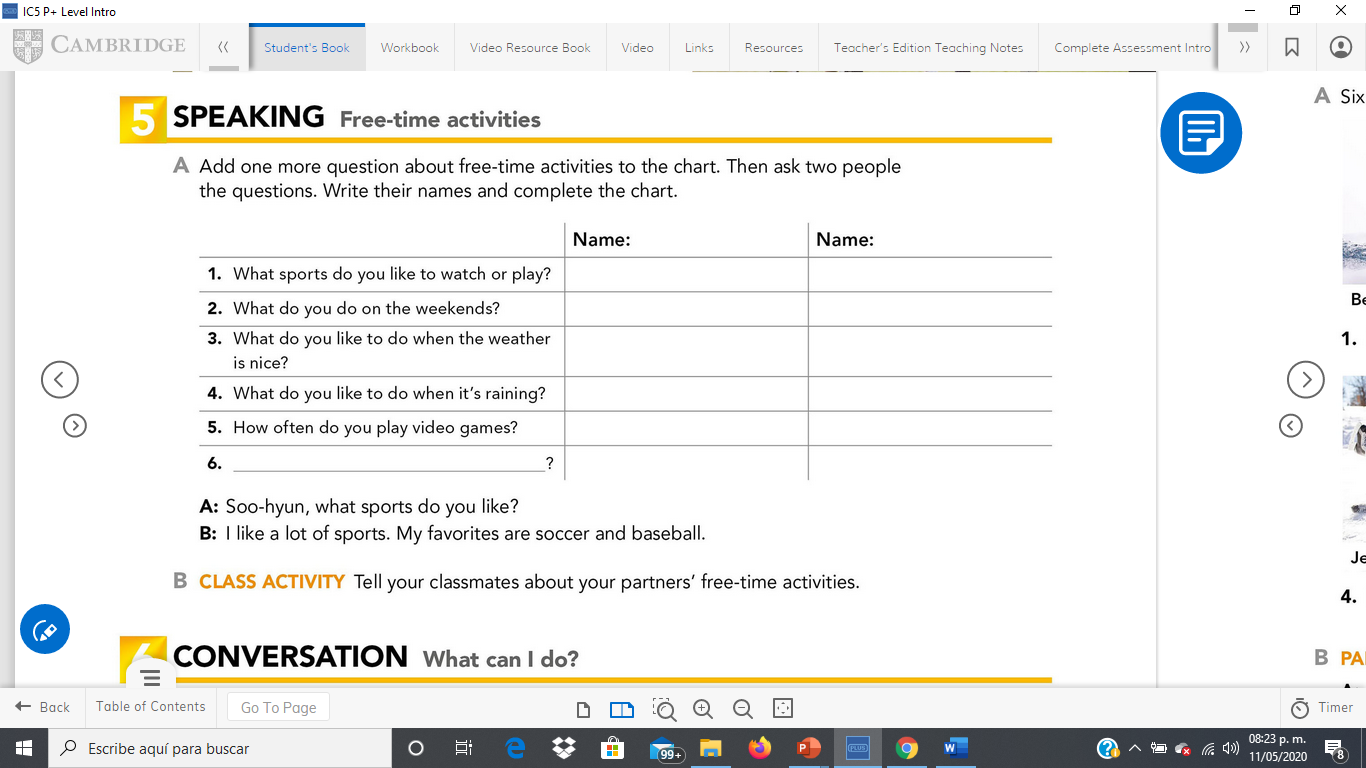